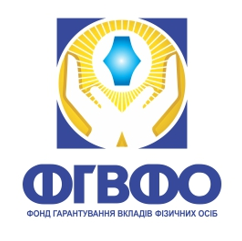 МЕТОДОЛОГІЯ ДОСЛІДЖЕННЯ
Контактні особи: 
Інна Волосевич, заступниця директора; Inna.Volosevych@sapiens.com.ua
Анастасія Шуренкова, експертка з досліджень; Anastasiya.Shurenkova@sapiens.com.ua
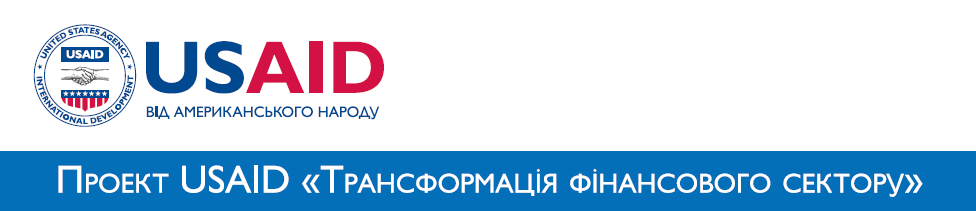 ЗА ПІДТРИМКИ
Цільова аудиторія
Доросле населення України (чоловіки і жінки віком від 18 років)
Цікавляться інформацією щодо фінансових послуг в Україні хоча б на мінімальному рівні
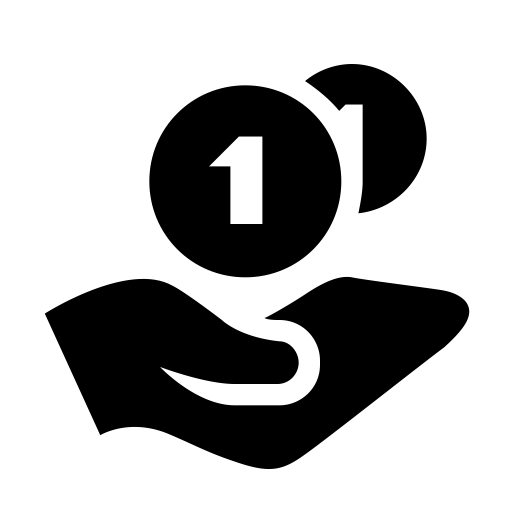 Питання анкети
А1. Скажіть, будь ласка, наскільки ви цікавитеся інформацією щодо фінансових послуг в Україні? 
ЗАЧИТАЙТЕ
Дуже цікавлюся	1
Скоріше цікавлюся	2
Скоріше не цікавлюся	3
Зовсім не цікавлюся	4  ЗАВЕРШИТИ ІНТЕРВ’Ю
Характеристики опитування
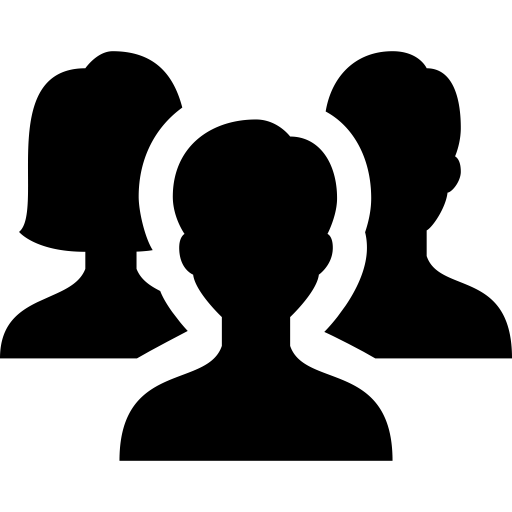 Географія
Вся Україна (за винятком АР Крим та окремих районів Донецької та Луганської областей, які тимчасово не контролюються Українською владою)
Типи населених пунктів
Міста
Села
Метод опитування
Побудова вибірки
Особисте формалізоване інтерв’ю за місцем проживання респондента
Випадкова, стратифікована (страти за регіонами, розміром населеного пункту)
Дати опитування:
Листопад-грудень 2019 року
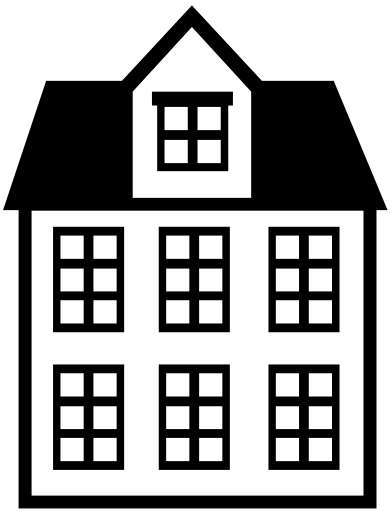 Розмір вибірки
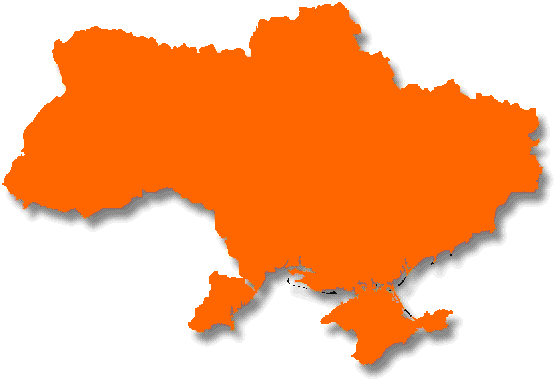 2144 
респонденти
Кількість опитаних:
Теоретична похибка вибірки (з ймовірністю 0,95) не перевищує 2,1%
Порівняння із попередніми хвилями дослідження: 
результати опитування є цілковито співставними із результати другої хвилі опитування, яка проводилося у 2017 році
Портрет респондента 1/2
Зацікавленість у інформації щодо фінансових послуг
Вік
Стать
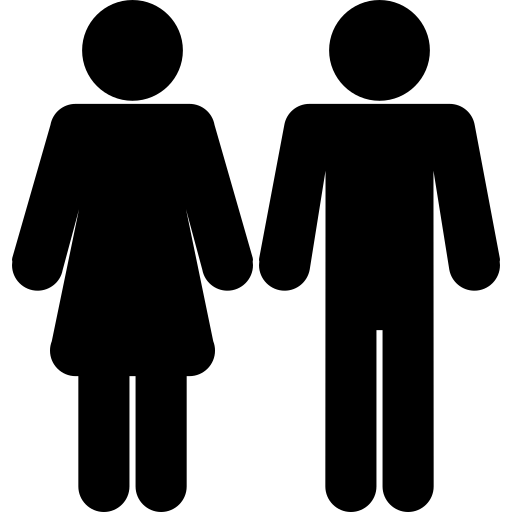 50%
50%
Портрет респондента 2/2
Регіони
Розмір населеного пункту
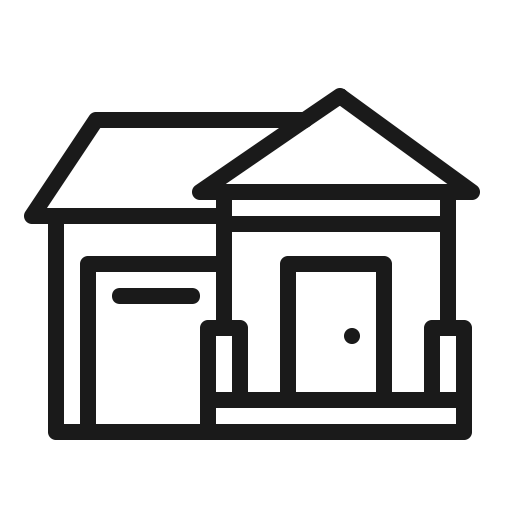 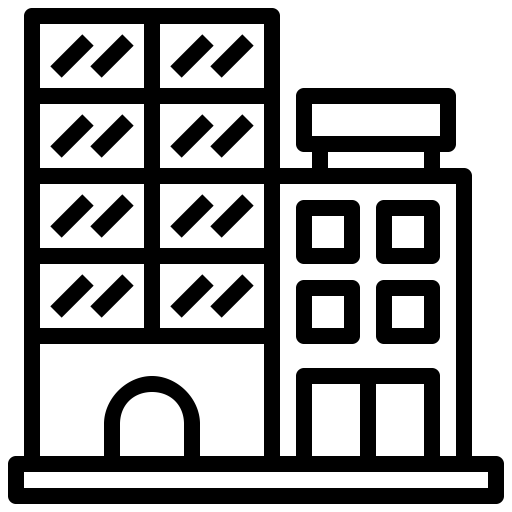 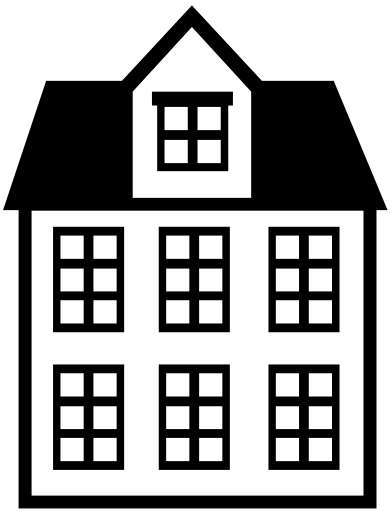 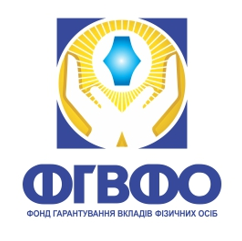 МЕТОДОЛОГІЯ ДОСЛІДЖЕННЯ
Контактні особи: 
Інна Волосевич, заступниця директора; Inna.Volosevych@sapiens.com.ua
Анастасія Шуренкова, експертка з досліджень; Anastasiya.Shurenkova@sapiens.com.ua
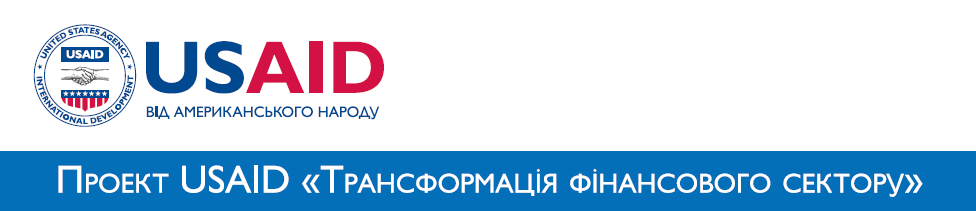 ЗА ПІДТРИМКИ